MSc Financial Economics
A passport to the world of financial markets
Maastricht University, School of Business and Economics
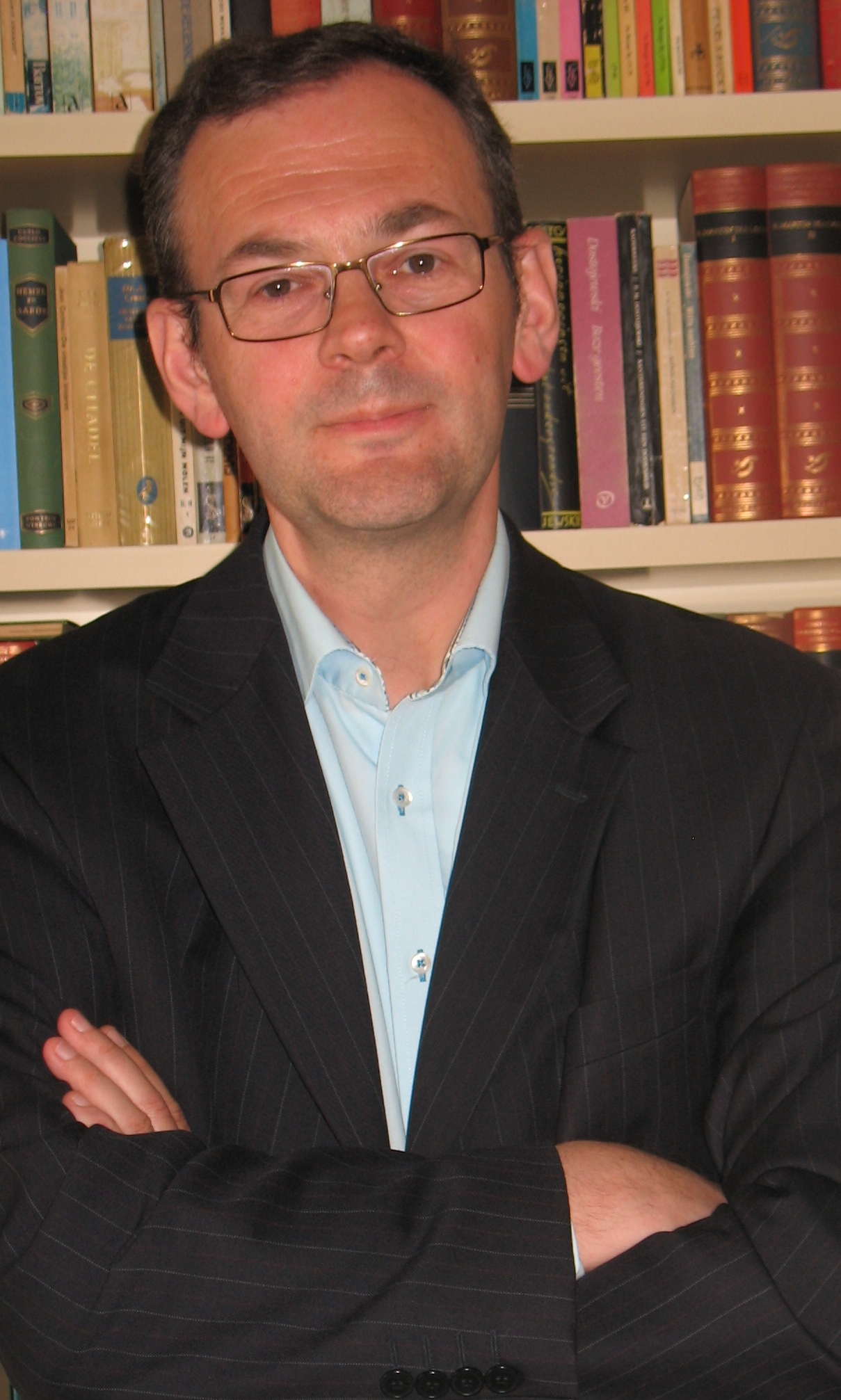 Stefan StraetmansAssociate Professor of Finance
Today’s Agenda
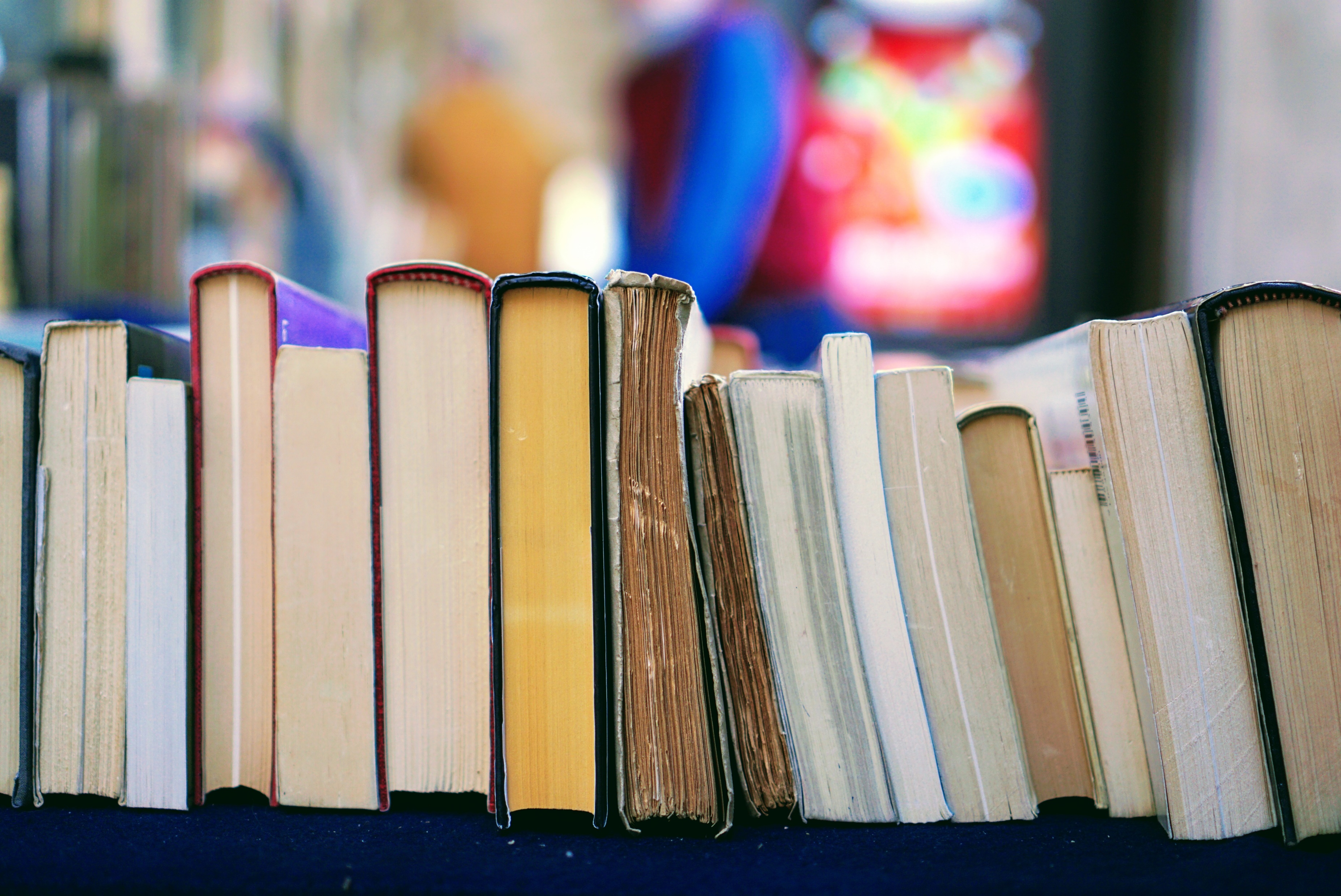 Our Program
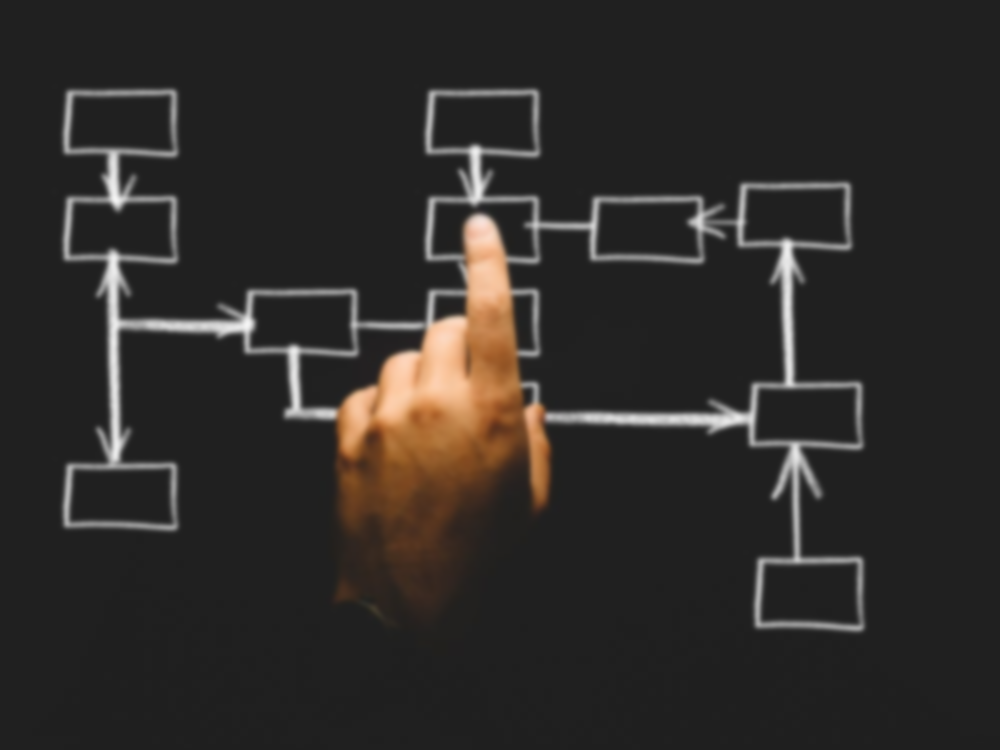 Programme structure
Specialisation: 
3 obligatory courses
2 specialisation courses per specialisation (one “integration” course)
1 elective
No specialisation: 
3 obligatory courses 
 1 integration course 
2 electives
Period
No specialisation
ECB and Monetary Policy
1
Quantitative Techniques for Financial Economics
2
Global Banking*/Elective
Elective
3
Skills training: writing a master’s  thesis
4
Fixed Income Management
Writing the Master’s Thesis
5
Emp. Analysis of Financial Markets*/Elective
6
Completing the master’s  thesis
* At least one of the two indicated courses
Period
Asset pricing
ECB and Monetary Policy
1
Quantitative Techniques for Financial Economics
2
Elective
Institutional Investors
3
Skills training: writing a master’s  thesis
4
Fixed Income Management
Writing the Master’s Thesis
5
Empirical Analysis of Financial Markets
6
Completing the master’s  thesis
Period
Financial Analysis
1
ECB and Monetary Policy
Quantitative Techniques for Financial Economics
2
Global banking
Elective
3
Skills training: writing a master’s  thesis
4
Fixed Income Management
Writing the Master’s Thesis
5
Risk Management
6
Completing the master’s  thesis
Period
Financial Analysis
1
ECB and Monetary Policy
Quantitative Techniques for Financial Economics
2
Accounting for Financial Markets
Elective
3
Skills training: writing a master’s  thesis
4
Fixed Income Management
Writing the Master’s Thesis
5
Empirical Analysis of Financial Markets
6
Completing the master’s  thesis
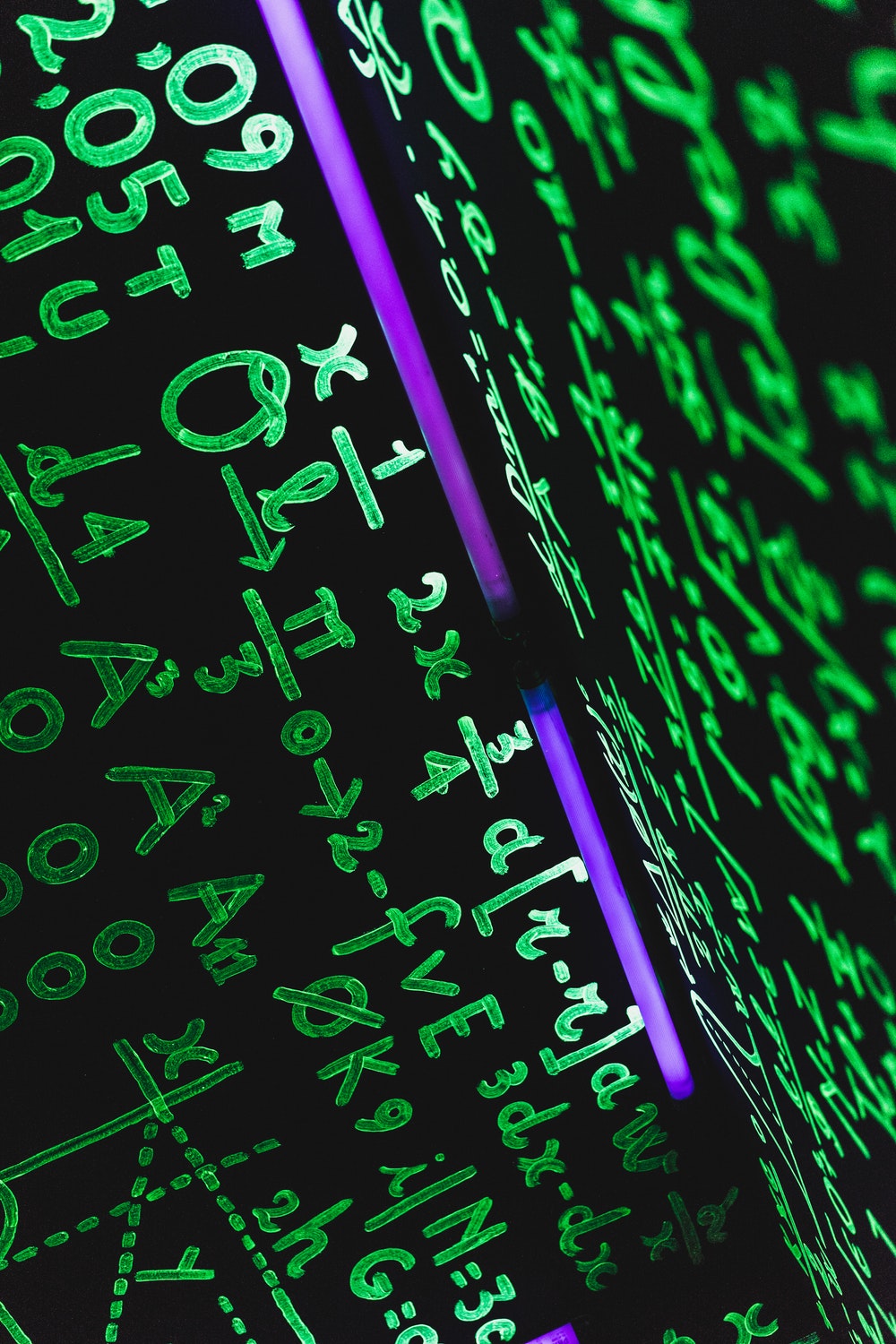 Quantitative Techniques for Financial Economics
Econometric techniques for modeling financial time series with empirical applications
Pricing, construction of (derivative) securities and their use by market practitioners (hedging, speculation)
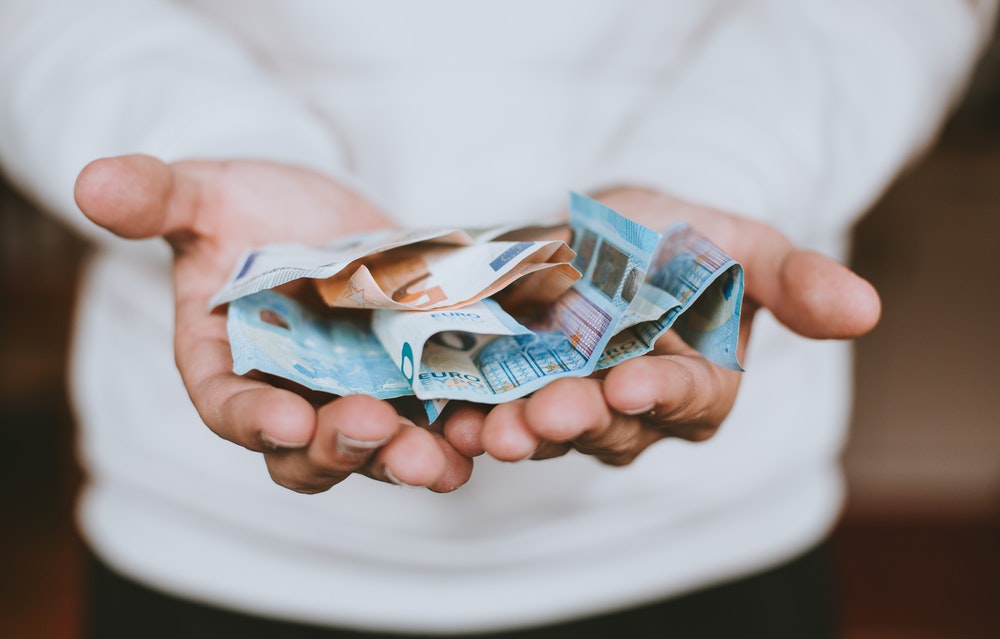 ECB and Monetary Policy
What is money and why do we need it?  Is money “neutral”?
“Transmission” channels between monetary /real sphere of the economy and how effective is monetary policy?
Position, policies of the ECB (including a visit to the ECB)
Monetary policy has been THE crucial factor in stabilizing the financial system!
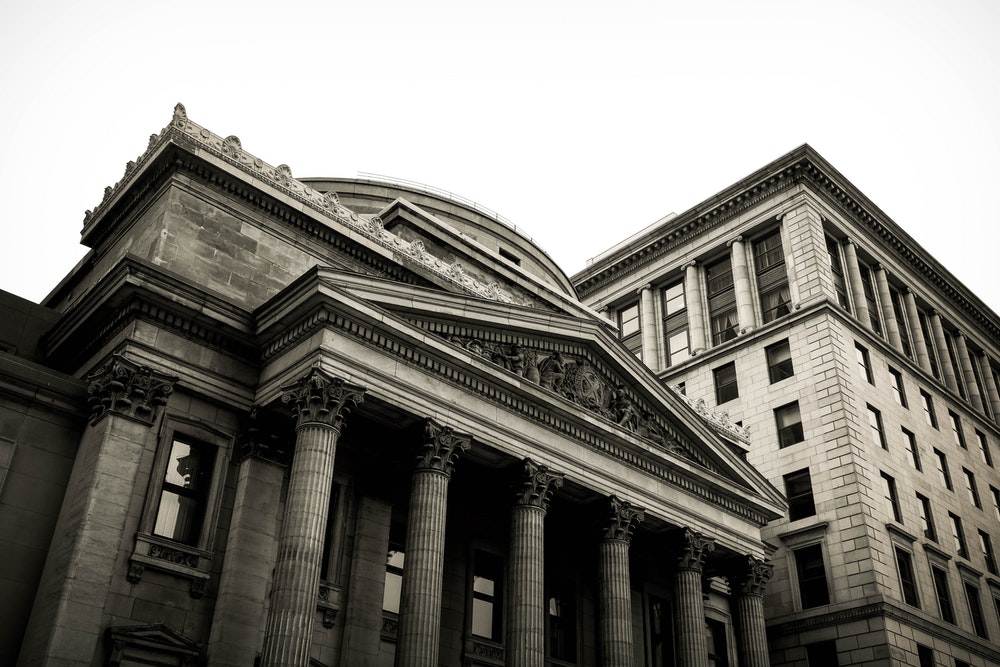 Fixed Income Management
Basics of bond “arithmetics” (duration, convexity, term structure, forward rates etc)
Fixed income portfolio management 
Fixed income derivatives, mortgage backed securities, their role in the European sovereign debt crisis
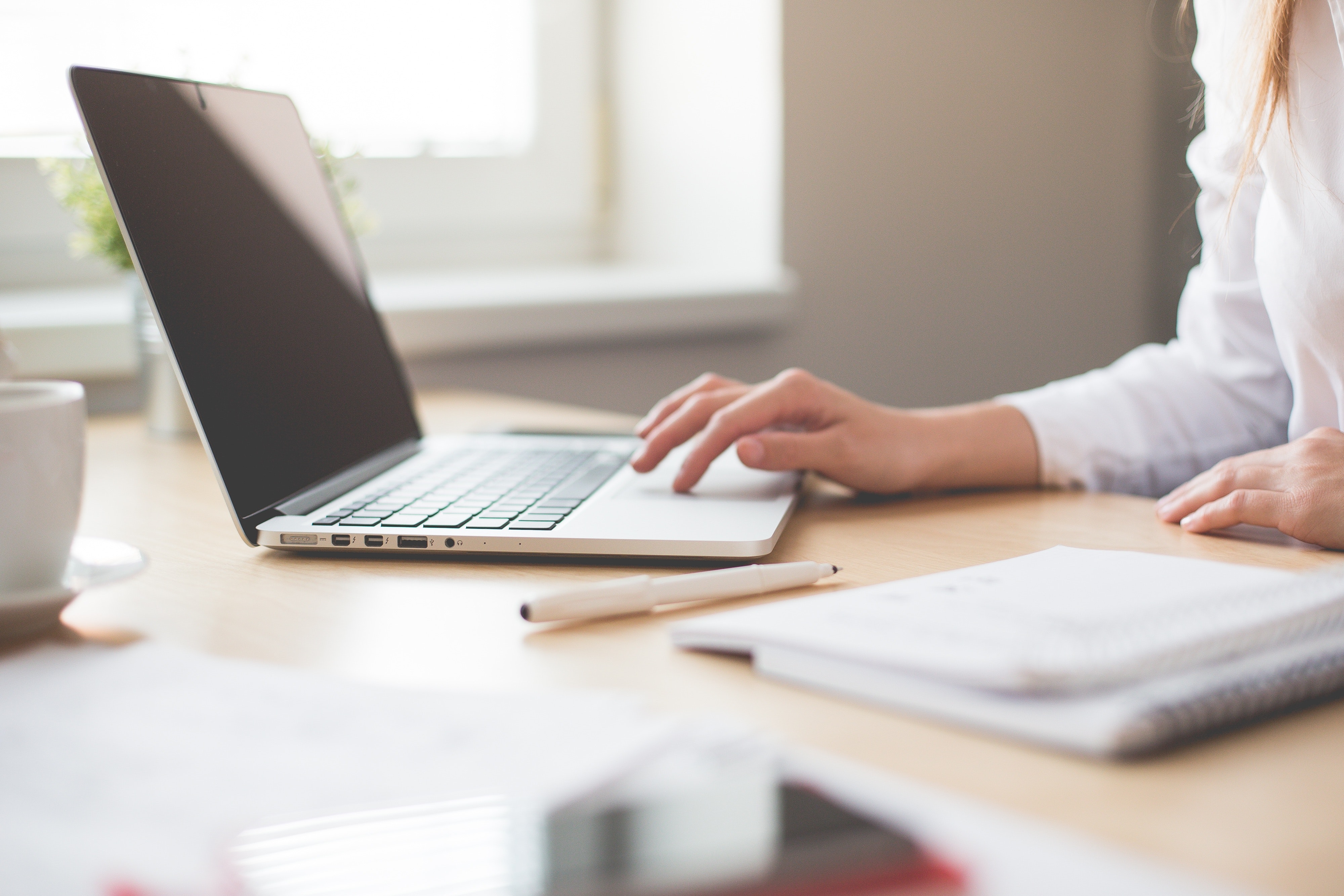 Master’s Thesis
Skills training
In-depth study of financial economics  problem 
Team up with staff member (supervisor)
Cover 2 of 3 main orientations (monetary economics, finance, quantitative techniques)
Specialisations
Asset Pricing
Empirical Analysis of Financial Markets

Predictability of financial returns with special focus on advances in artificial intelligence and big data.
Do these enable investors to uncover and exploit new data patterns and thus profitable trading strategies?
Institutional Investors


Pension funds, mutual funds, hedge funds
Asset liability management, strategic asset allocation, shareholder activism and responsible investing
Banking
Global Banking

Why do banks exist?
Systemic risk
Fintech and digitalisation 
Shadow banking as a new threat for financial stability
Risk Management

How to manage risk in financial institutions
Market, credit and operational risk
Changes in financial regulation after the financial crisis
Financial Analysis
Empirical Analysis of Financial Markets
Accounting for Financial Markets
Student Profile
Is this master right for you?
Interest in financial markets and financial institutions
Have a keen interest in the economic environment
Show familiarity with quantitative techniques
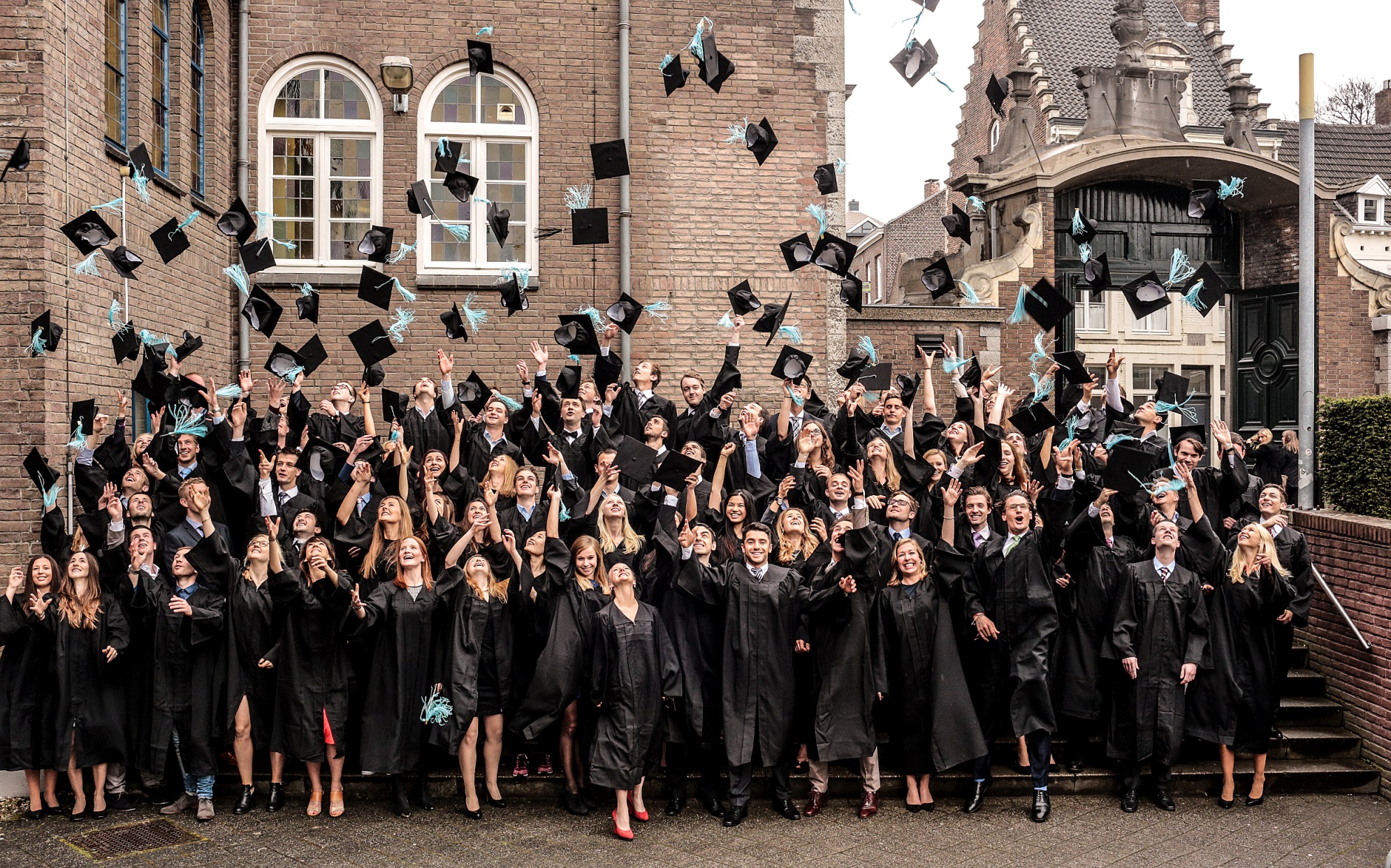 What does the future hold?
Alumni Careers
No Specialisation
Asset Pricing
Banking
Financial Analysis
Graduates
employed in 19 countries
Graduates
employed in 6 countries
Graduates
employed in 11 countries
Graduates
employed in 13 countries
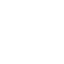 Credit Risk Manager
Economist
Financial Analyst
Consultant
Consultant
Financial Advisor
Statistical Analyst
CEO
Economist
Investment Analyst
Consultant
Financial Analyst
Analyst Mergers & Acquisitions
Economist
Investment Analyst
Consultant
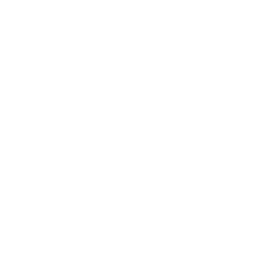 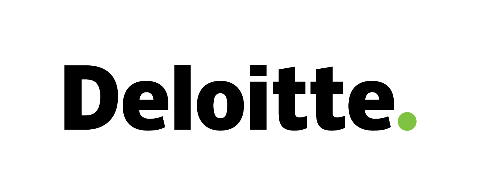 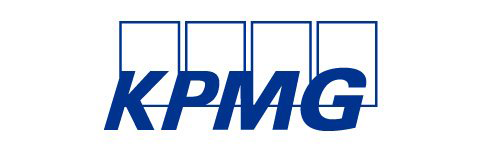 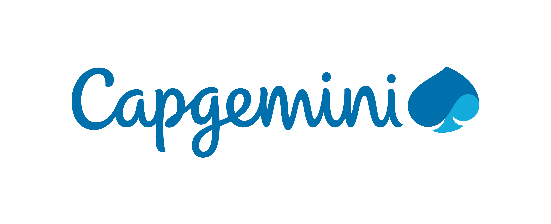 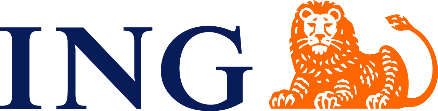 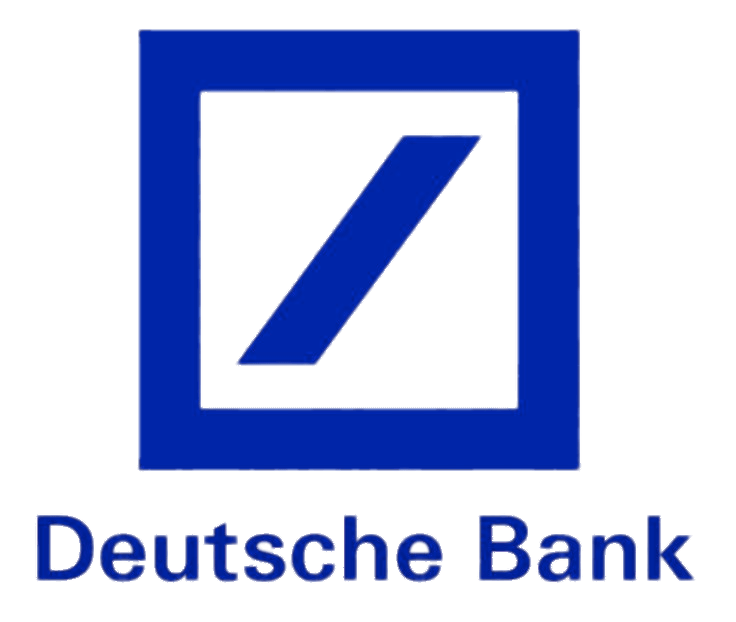 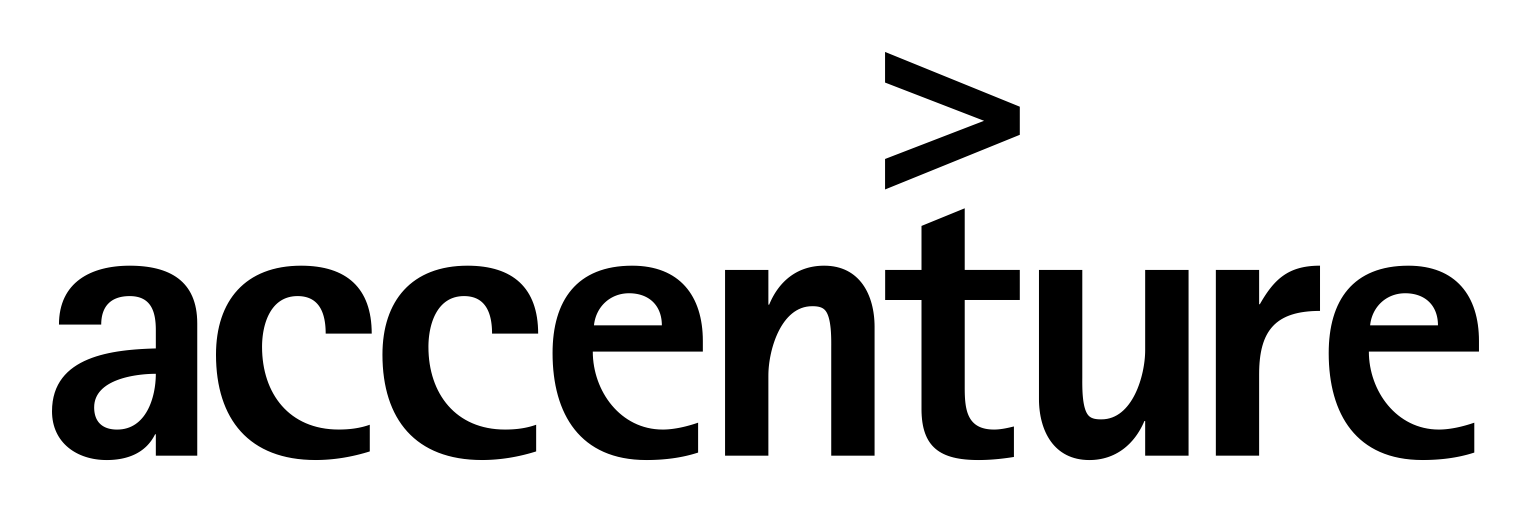 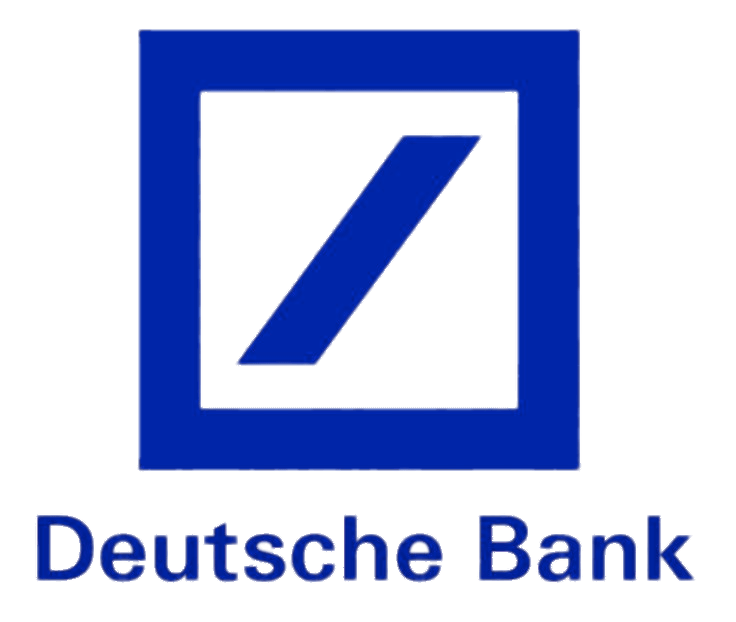 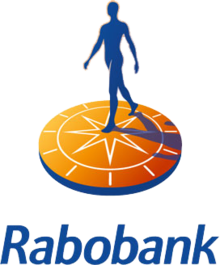 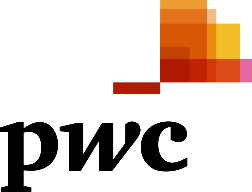 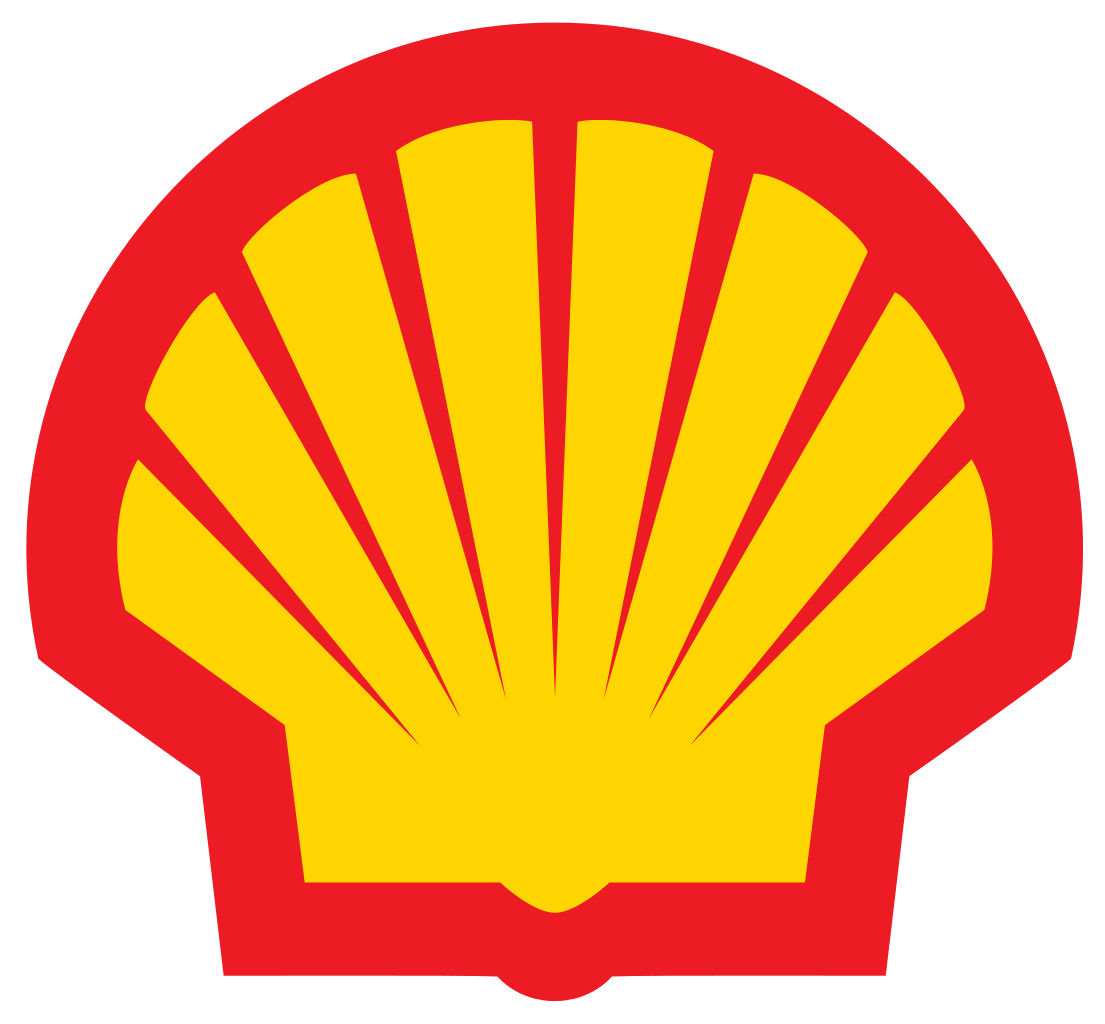 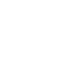 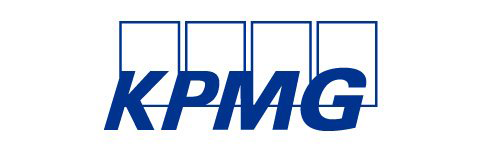 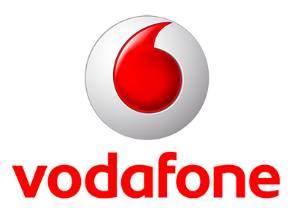 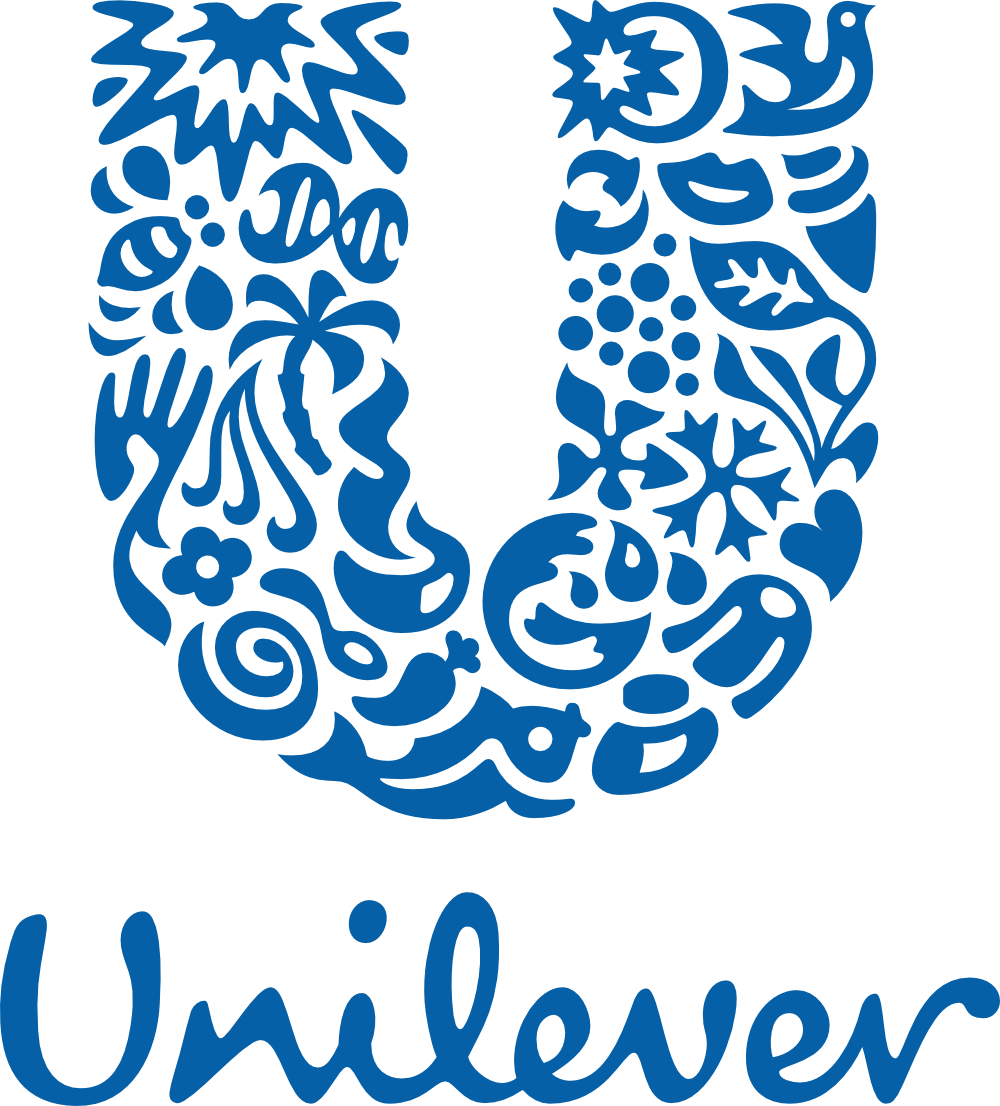 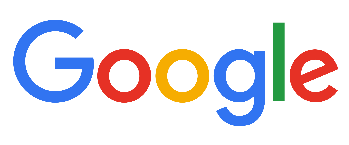 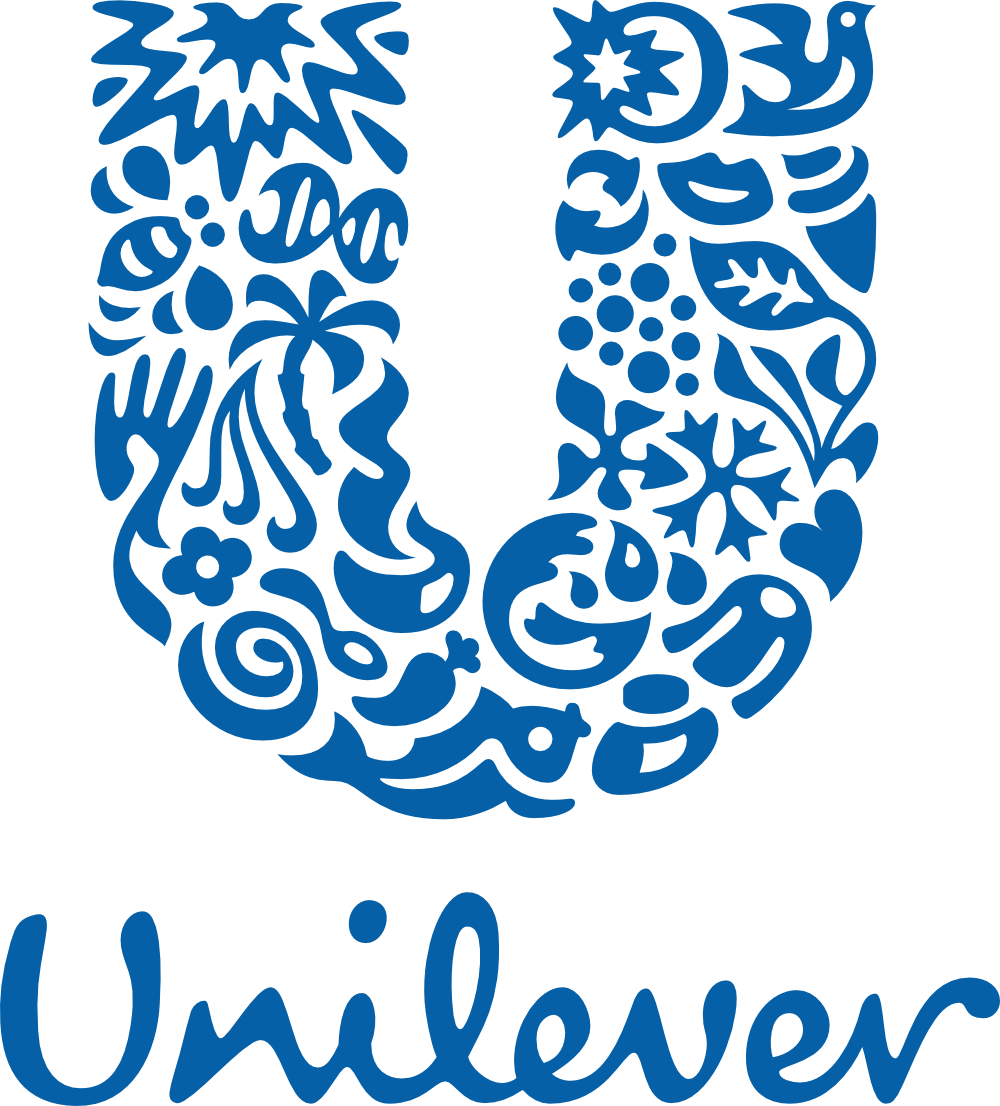 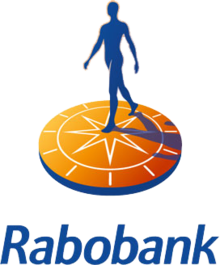 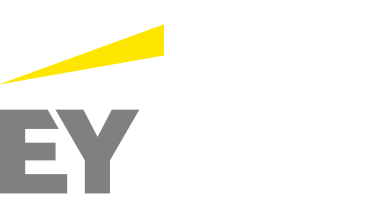 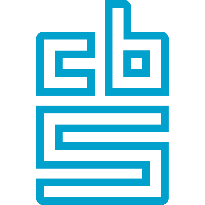 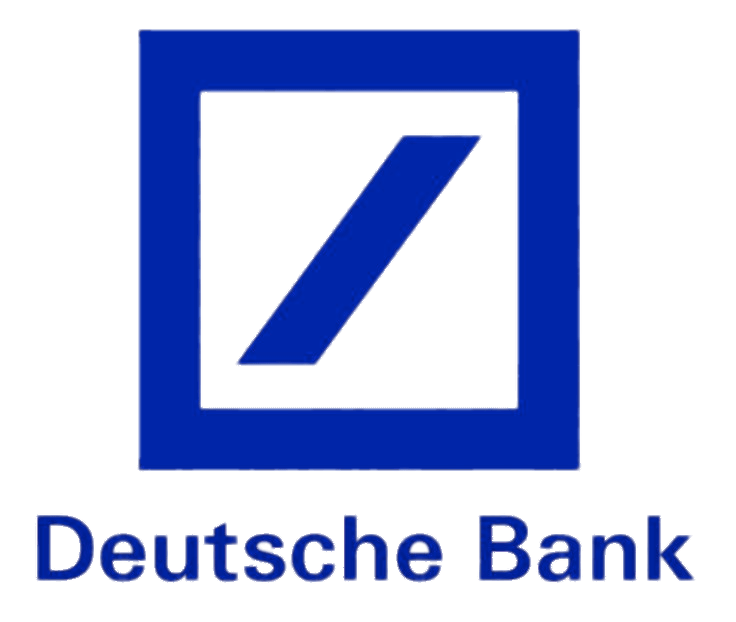 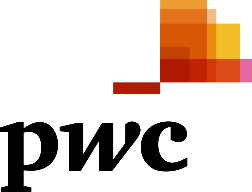 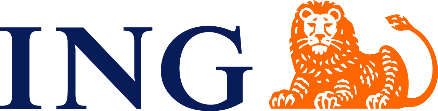 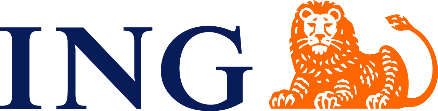 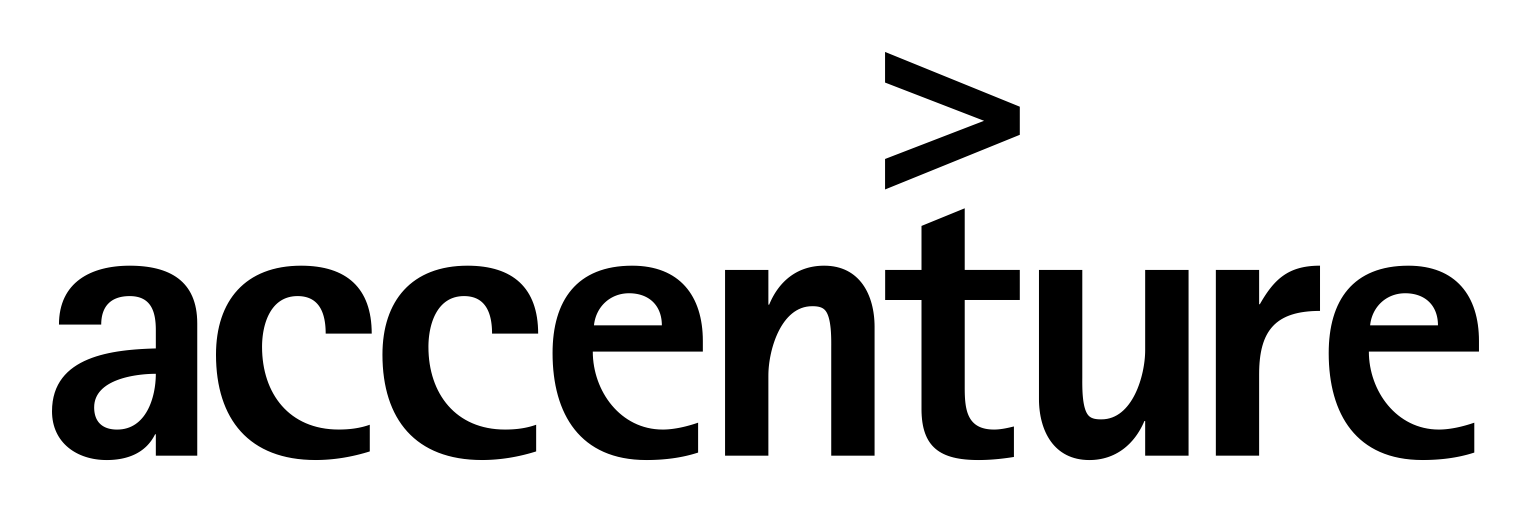 Questions?
Visit us at the information market in the Mensa